Bilan des sessions
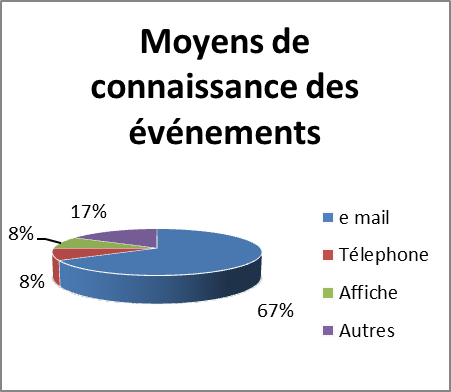 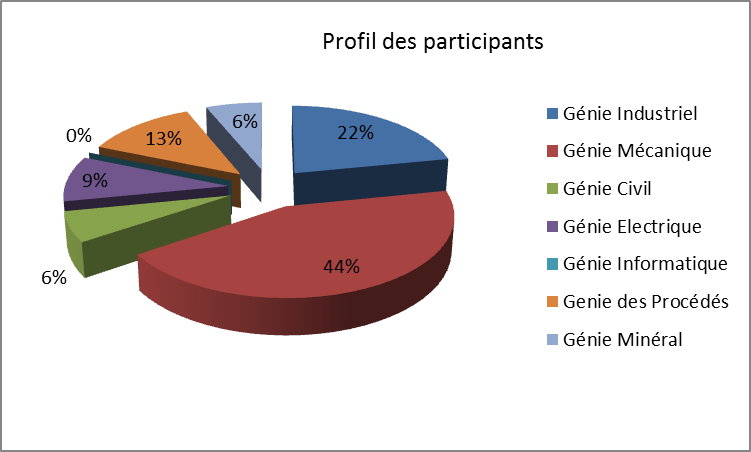 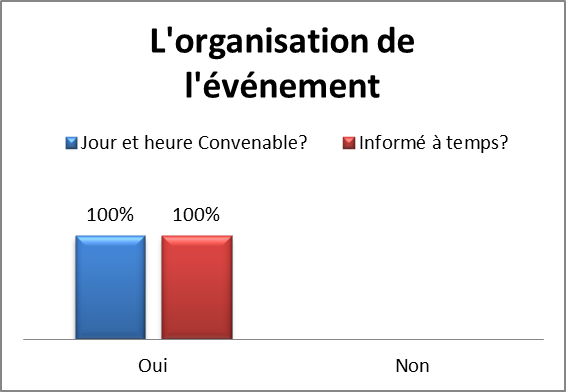 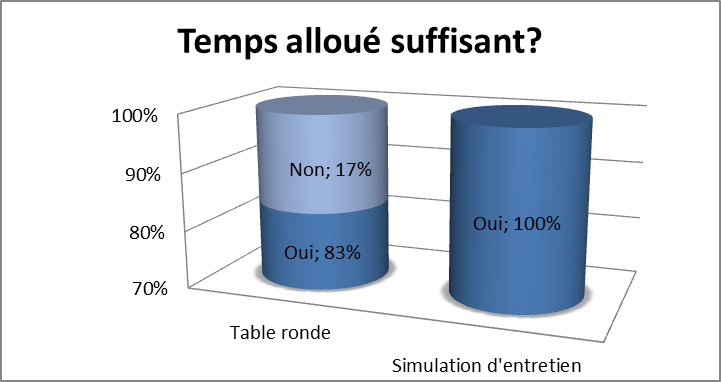 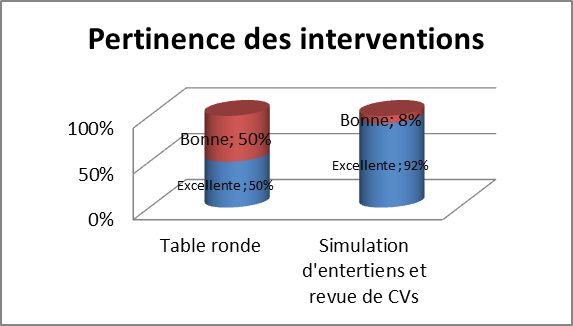 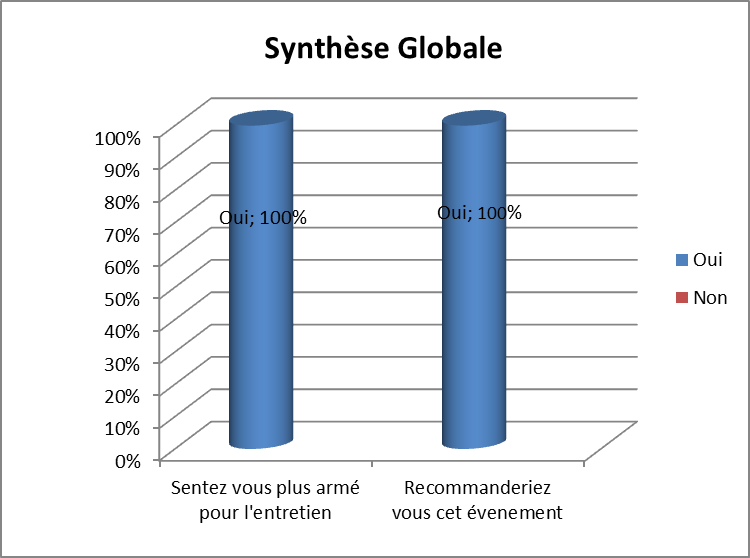 1
Quelques Chiffres
Nombre de participants : 80
Nombre d’accompagnants : 16 professionnels RH
Taux de satisfaction des participants: 100%
2